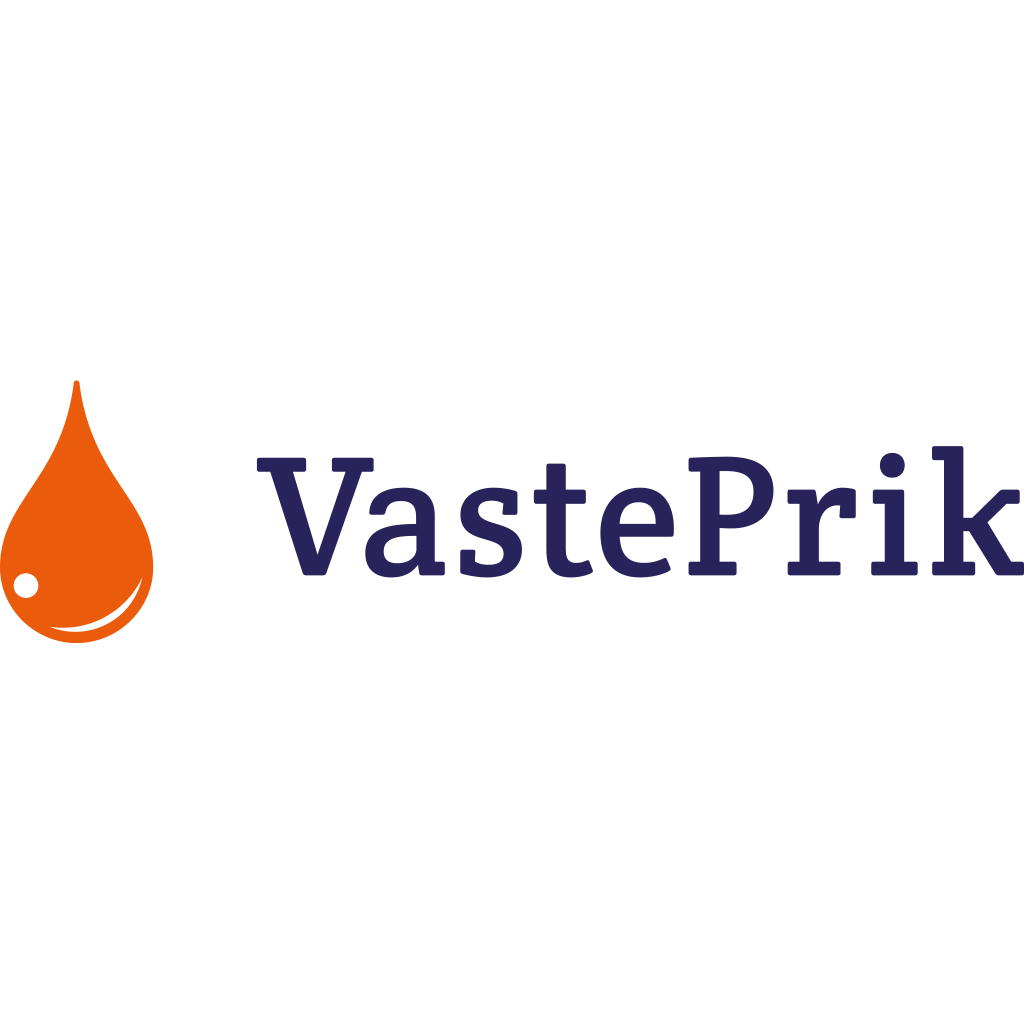 Het digitale logboek om de behandeling te verbeteren
Bestuur HemoNED: S.C. Gouw, M.H.E. Driessens, K. Meijer.  Bureau HemoNED: C.M.E. van Veen, E.M. Taal. Ondersteuning: M.R. Brands
Waarom de VastePrik-app?
Goed overzicht van thuisbehandeling. Zijn er bloedingen geweest?
Helpt mensen het gesprek aangaan met zorgverleners. 
VastePrik maakt onderzoek naar effecten & veiligheid van behandelingen mogelijk.
Bijna 2600 personen zijn geïncludeerd in HemoNED:










VastePrik is beschikbaar voor HemoNED deelnemers.
Patiënten registreren infusies & bloedingen in VastePrik. Elke maand gebruiken meer dan 300 personen VastePrik.

VastePrik is ook geschikt om de medicatievoorraad bij te houden en herinneringen te ontvangen.

Zorgverleners kunnen de registratie van hun       patiënten inzien en zo nodig aanvullen in het zorgverlenersdashboard:
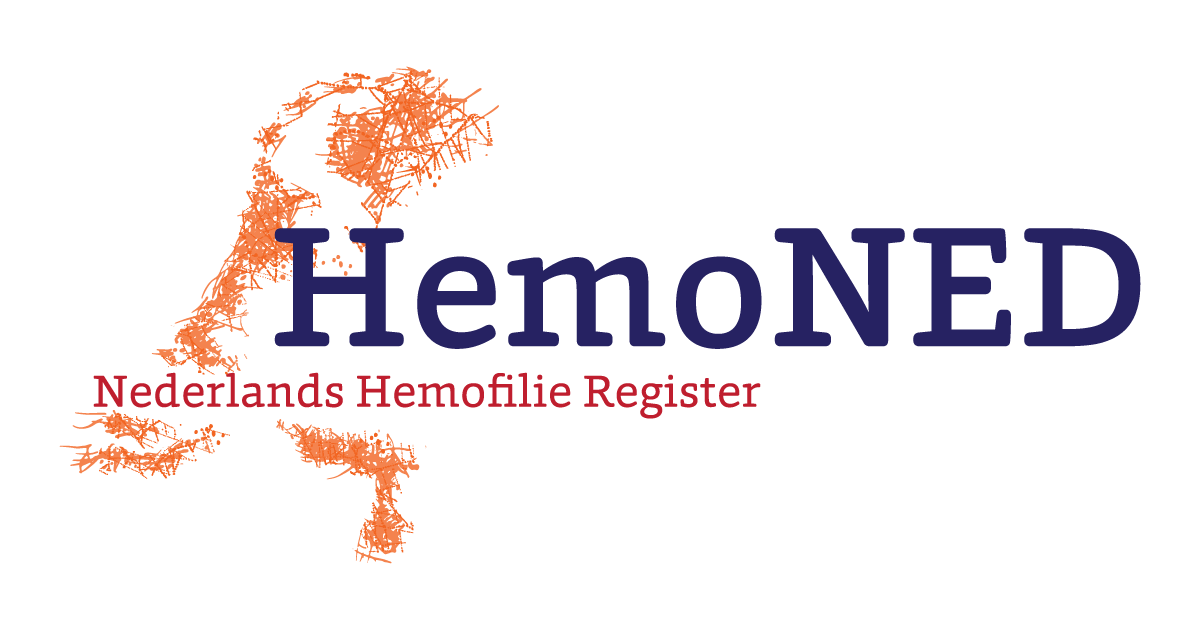 Z
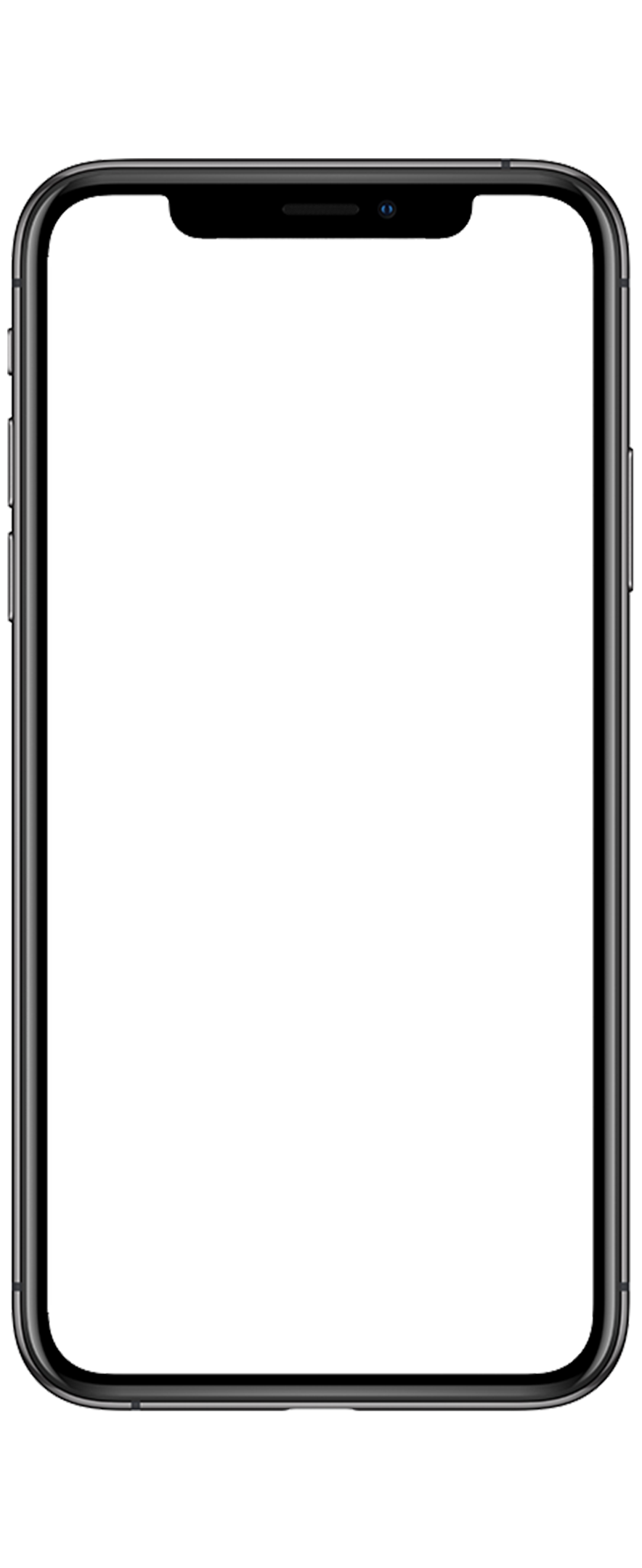 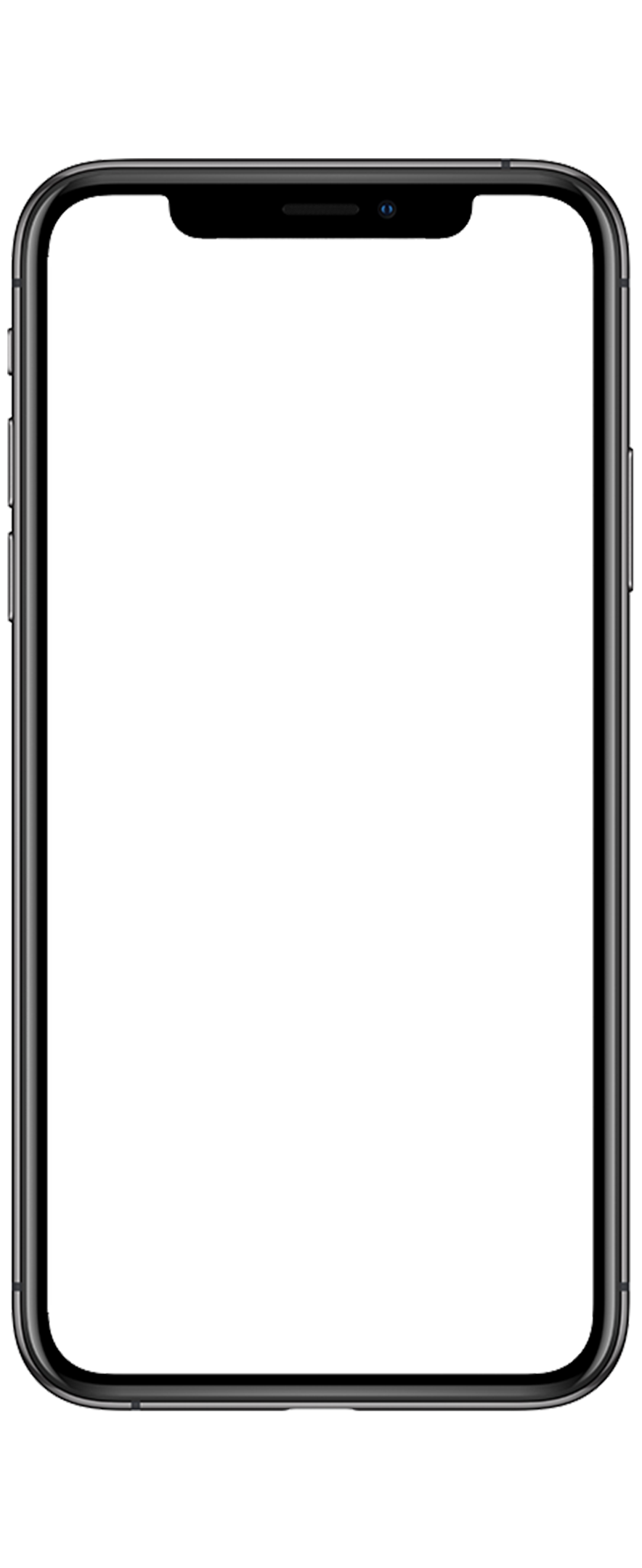 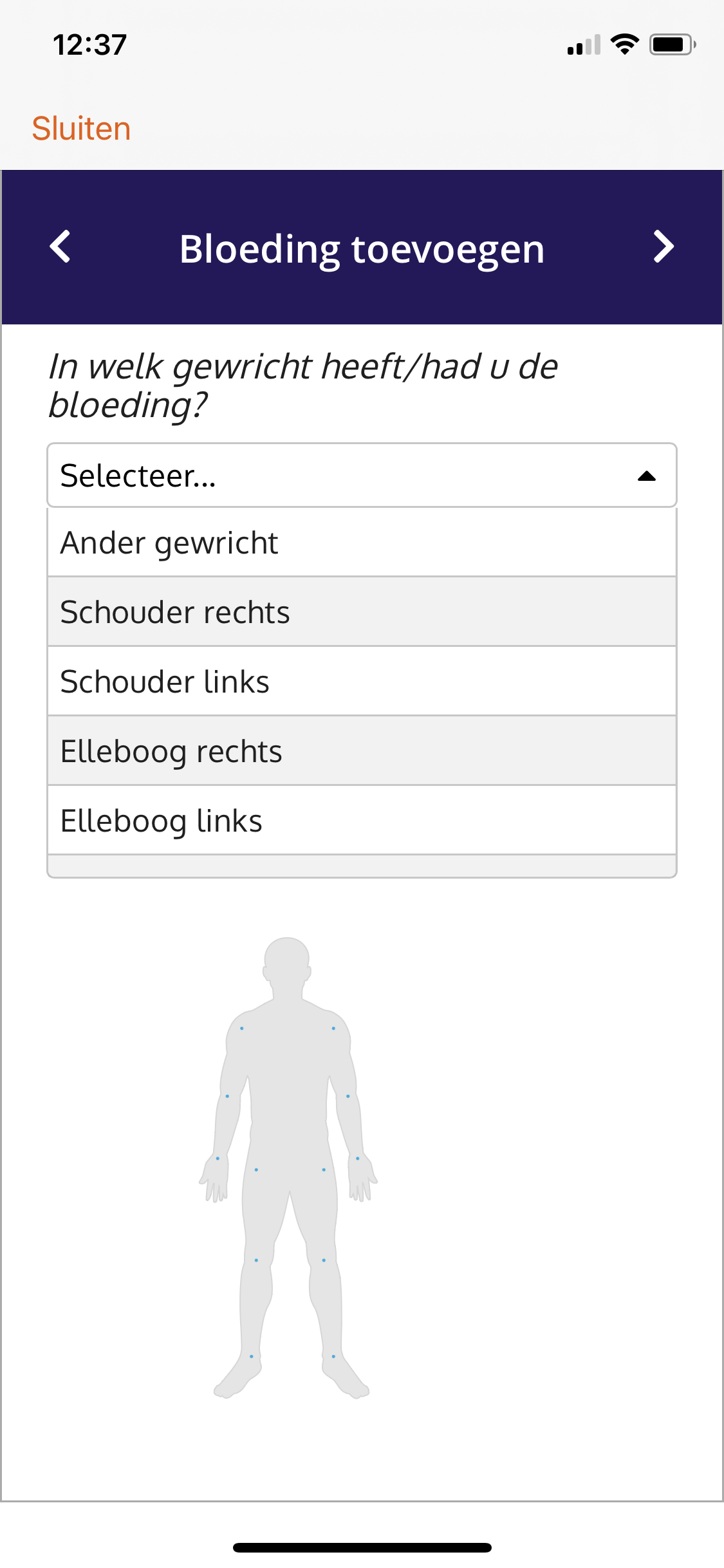 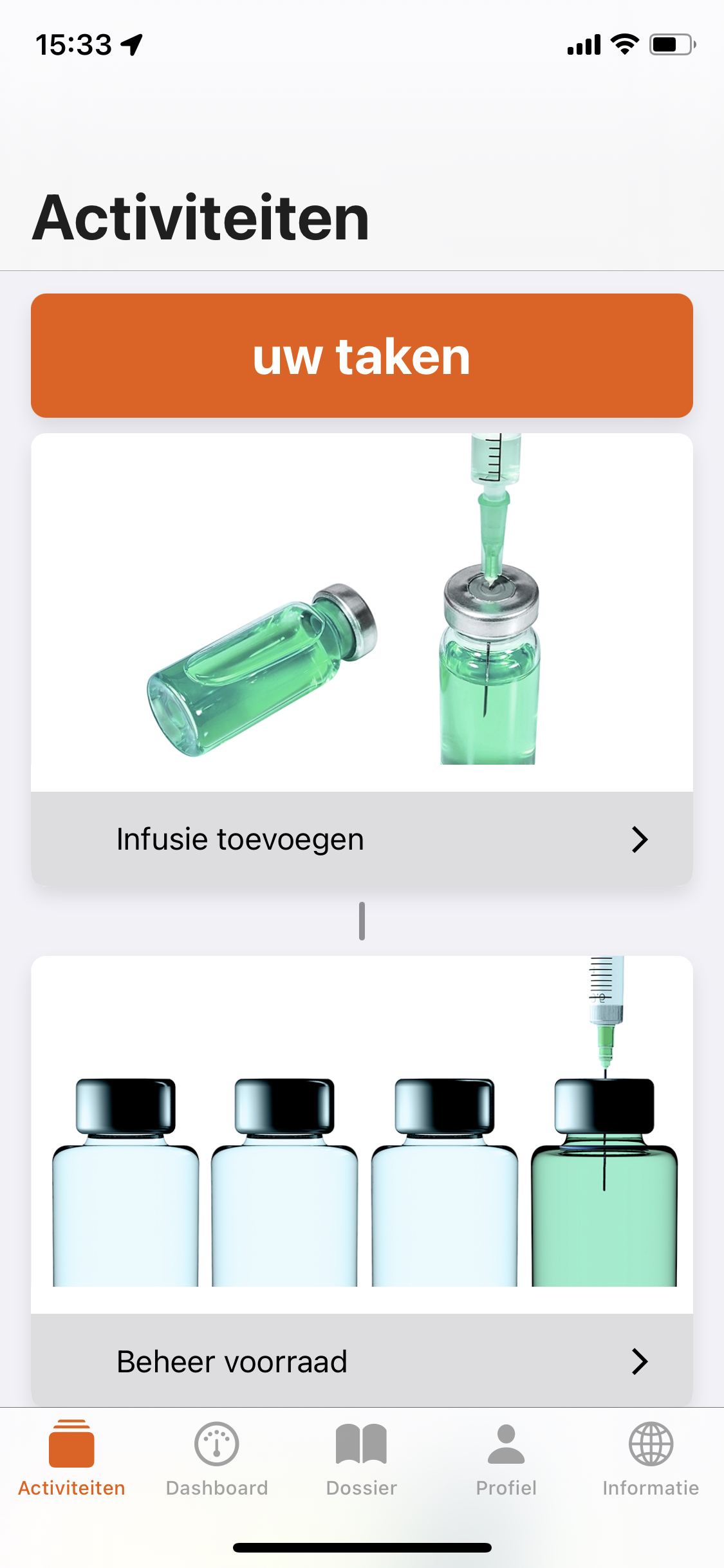 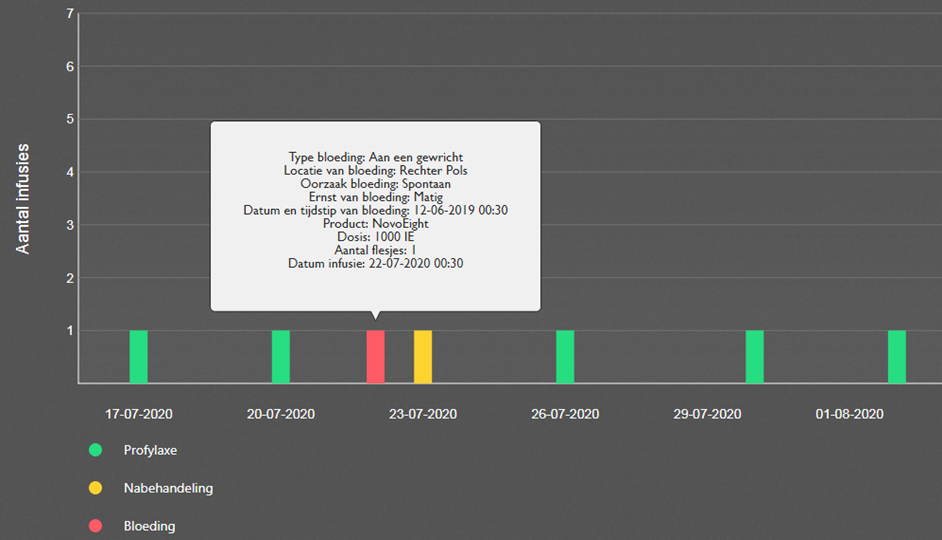 Meer uitleg over VastePrik?															 Vragen of suggesties? Laat het weten!  info@hemoned.nl
Antwoord op de meest gestelde vragen									Filmpjes met uitleg: Hoe voeg ik voorraad toe? Hoe registreer
op www.hemoned.nl/vasteprik:															ik profylaxe? Hoe voeg ik een behandelschema toe?
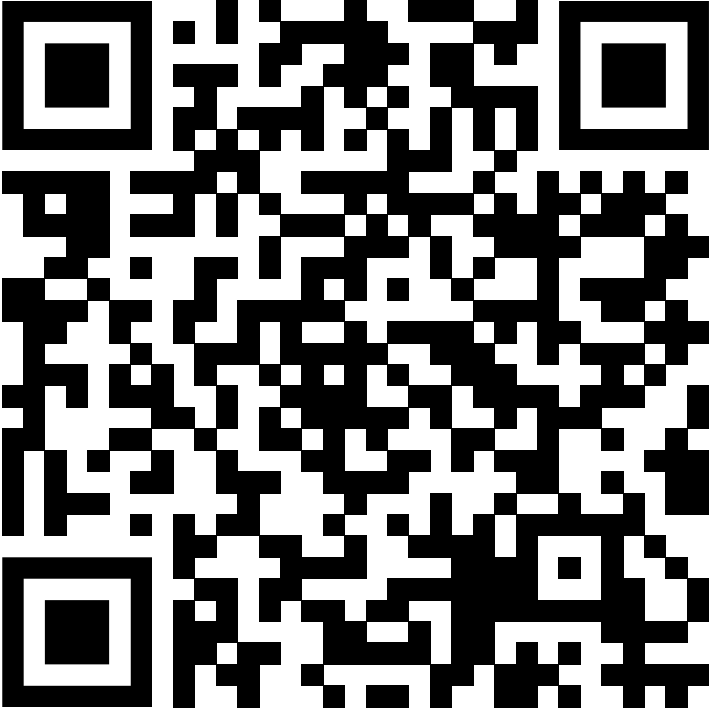 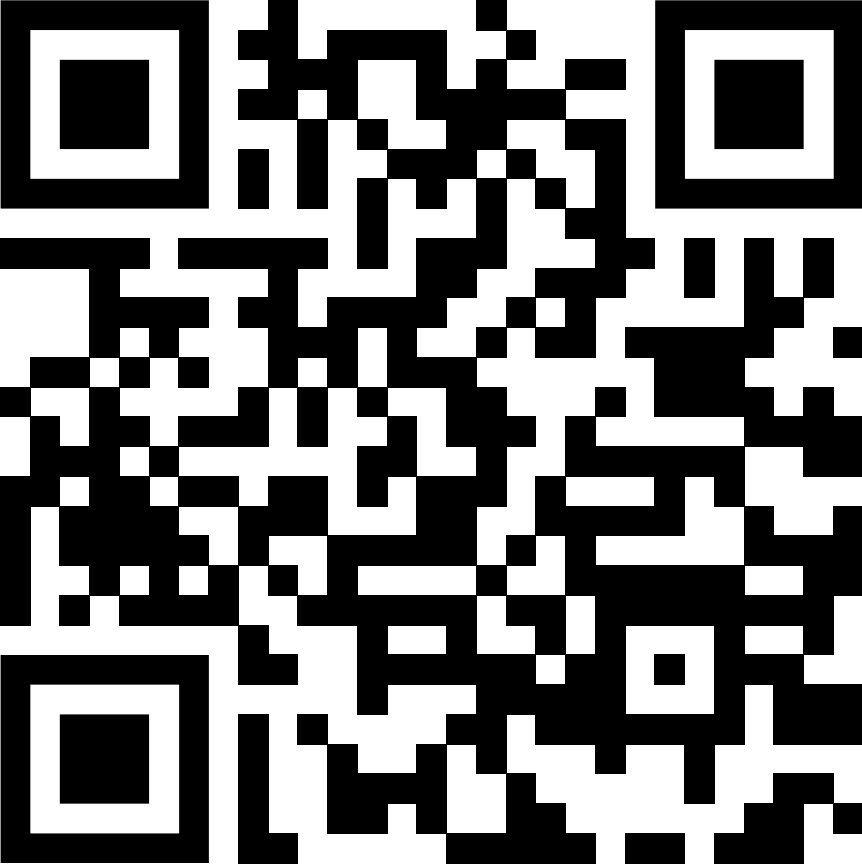